Figure 1 Comparison of human (upper lane) and mouse (lower lane) jumonji putative proteins. The predicted amino acid ...
Hum Mol Genet, Volume 5, Issue 10, October 1996, Pages 1637–1641, https://doi.org/10.1093/hmg/5.10.1637
The content of this slide may be subject to copyright: please see the slide notes for details.
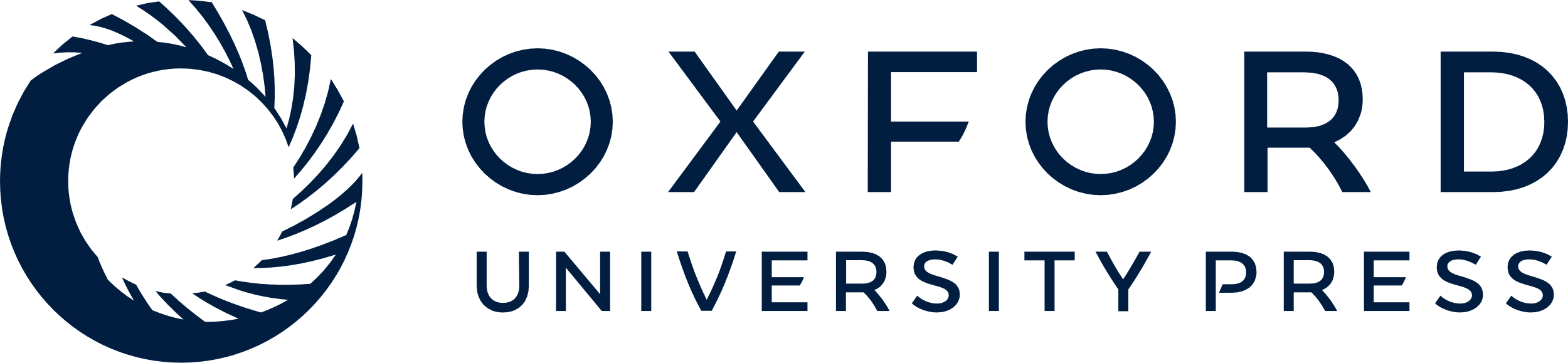 [Speaker Notes: Figure 1 Comparison of human (upper lane) and mouse (lower lane) jumonji putative proteins. The predicted amino acid sequence of the human jumonji gene product was deduced from analysis of the JMJ cDNA sequences (GenBank accession no. U57592).


Unless provided in the caption above, the following copyright applies to the content of this slide: © 1996 Oxford University Press]